Public Librarians’ Chat
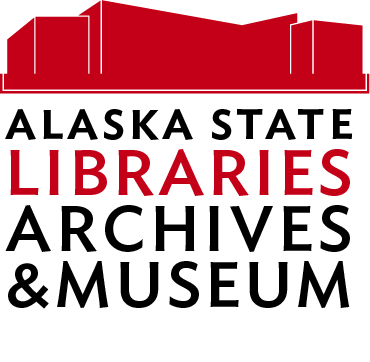 Finding Out What The Library User REALLY Wants to Know
What is a reference interview?
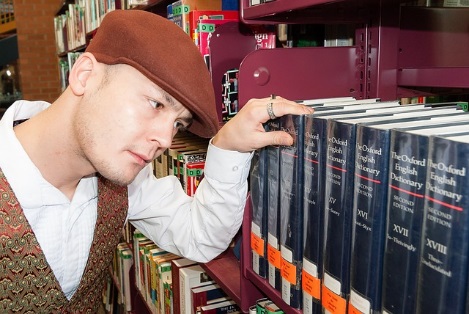 Pros & cons of conducting reference interview
PROS
Get to talk to patron
Less time spent searching
A satisfied patron
Patron views librarian as helpful
CONS
Have to talk to patron
More time spent searching
A frustrated patron
Patron views librarian as unhelpful
Guidelines for Behavioral Performance of Reference and Information Services Providers
http://www.ala.org/rusa/resources/guidelines/guidelinesbehavioral
Remote Reference Service
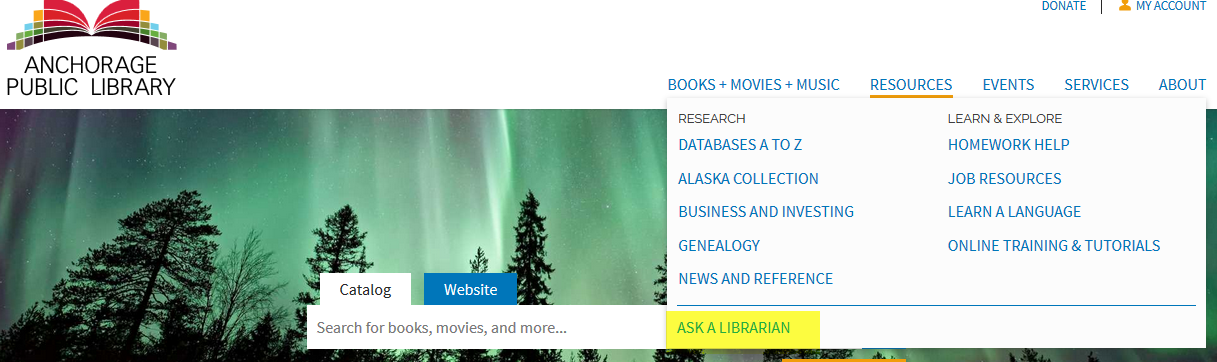 Personal & interpersonal skills required for staff conducting reference services
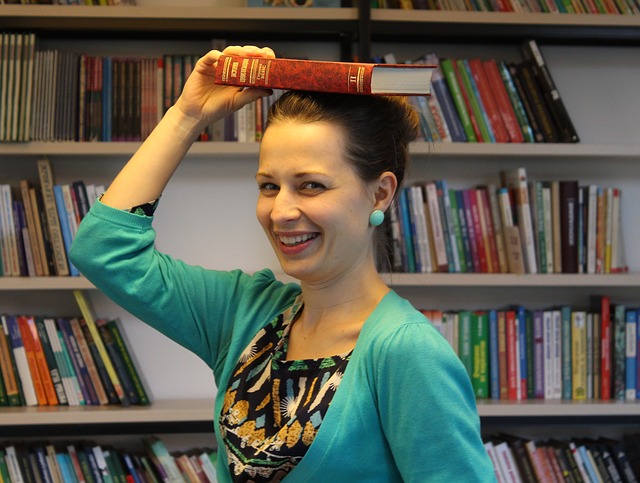 Teaching is an integral part of reference service
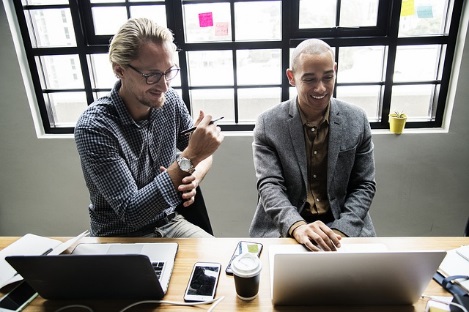 Interview skills and process
1. Visibility/Approachability
2. Interest
3. Listening/Inquiring  
4. Searching 
5. Follow-up
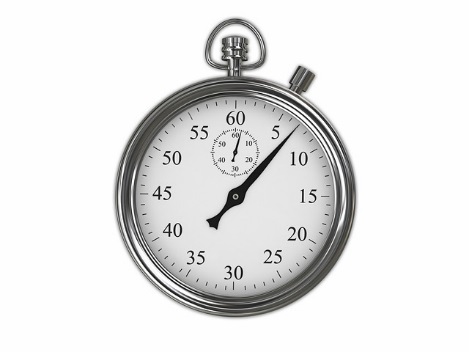 Approachability
Physically available 
Appear willing to help
Welcoming posture, smiling and eye contact
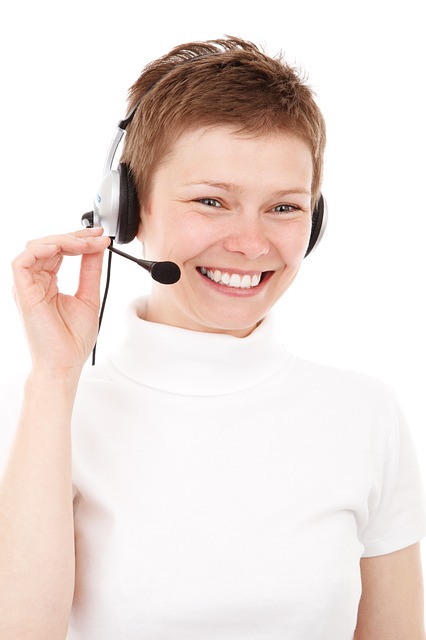 Interest
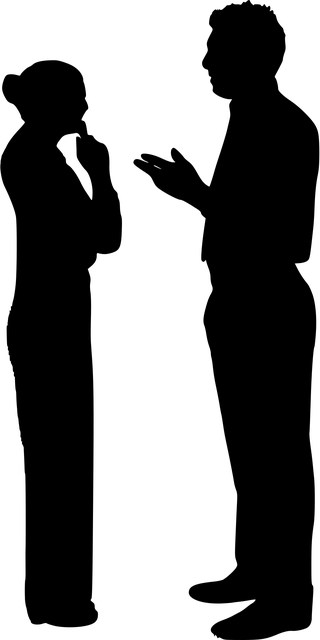 Faces the user when speaking or listening
Maintains or re-establishes eye contact 
Signals understanding 
Appears unhurried
Listening
Allow the person to fully state his information need in their own words before responding
Allow time for the user to answer your questions 
Use a tone of voice appropriate to the person you are working with and the nature of the transaction
Inquiring
Use open-ended questions to expand on request
Use closed and clarifying questions to refine search
Do not interject value judgements about the subject matter
Respect the patron’s privacy and confidentiality
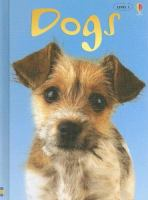 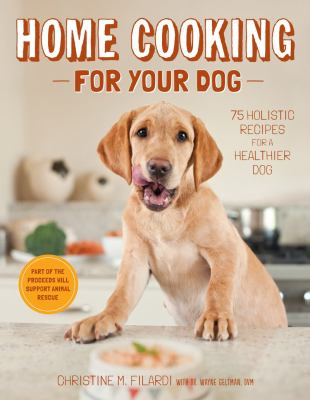 Examples of open-ended questions
What would you like to know about X?
What sort of material do you have in mind? 
What else can you tell me about X?
Clarifying questions
What have you already found? 
Do you need a book or an article on this subject?
Do you need current or historical information?
Searching
Construct a competent and complete search strategy 
Explain the search strategy to the patron
Work with the patron to narrow or broaden the topic
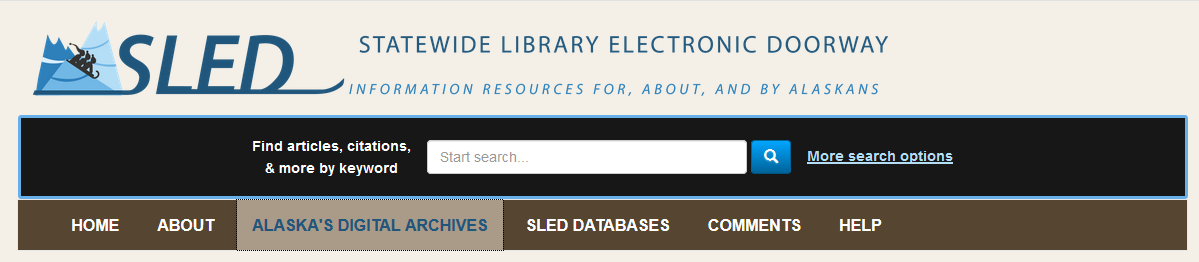 Follow-up
Ask the patron if their questions have been completely answered
Encourage the patron to return if they have additional questions
Be sure not to end the reference interview prematurely
Unsuccessful reference interviews
Librarian didn’t listen 
Librarian didn’t seem interested in question 
Librarian didn’t smile 
Librarian didn’t look up from the computer
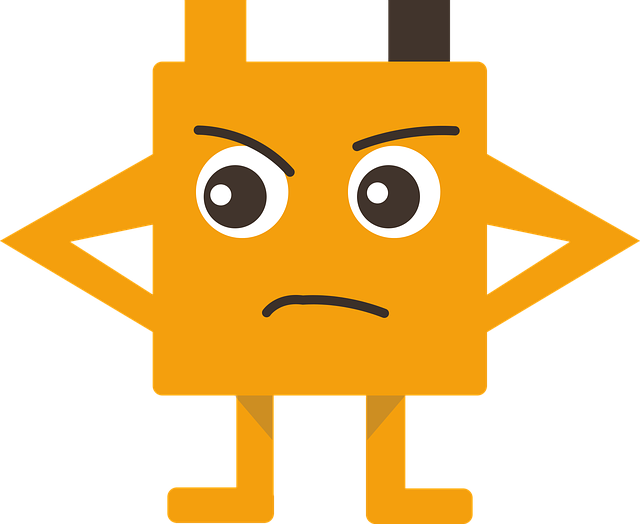 Reference interview habits to avoid
Give the patron a call number and point to the stacks 
Fail to conduct a reference interview
Type without talking 
Ask, “Did you check the catalog?”
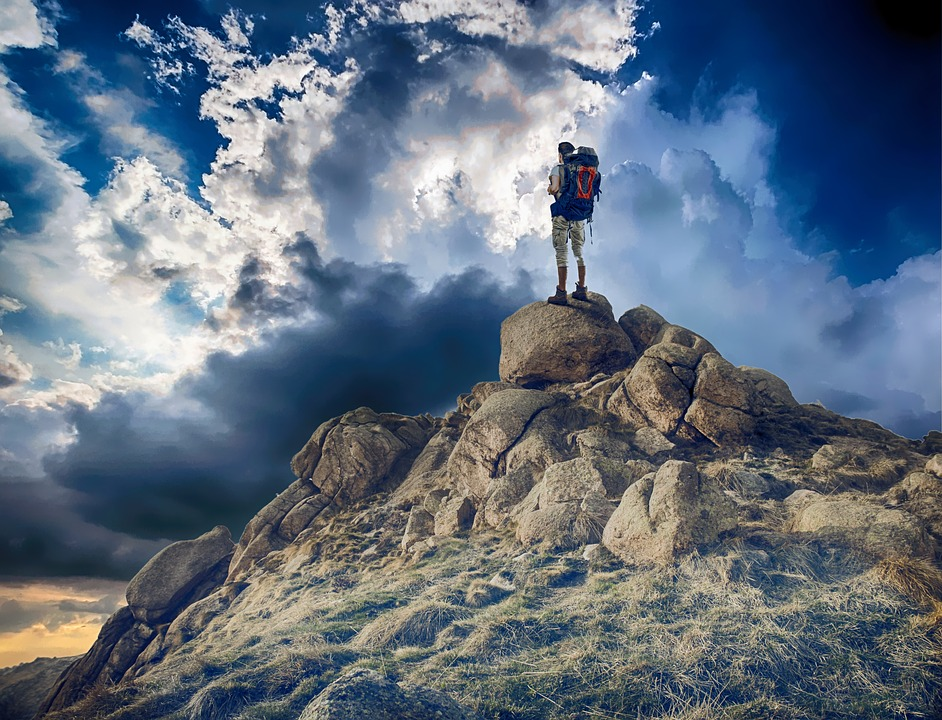 Sources
Admin. (2016, August 02). Guidelines for Behavioral Performance of Reference and Information Service Providers. Retrieved November 13, 2018, from http://www.ala.org/rusa/resources/guidelines/guidelinesbehavioral

 Schwartz Howard R., & Trott Barry. (2014). The Application of RUSA Standards to the Virtual Reference Interview. Reference and User Services Quarterly, (1), 8. Retrieved from http://search.ebscohost.com/login.aspx?direct=true&db=edsjsr&AN=edsjsr.refuseserq.54.1.8&site=eds-live&scope=site
[Speaker Notes: Schwartz Howard R., & Trott Barry. (2014). The Application of RUSA Standards to the Virtual Reference Interview. Reference and User Services Quarterly, (1), 8. Retrieved from http://search.ebscohost.com/login.aspx?direct=true&db=edsjsr&AN=edsjsr.refuseserq.54.1.8&site=eds-live&scope=site


David Tyckoson. (2003). Reference at Its Core: The Reference Interview. Reference & User Services Quarterly, (1), 49. Retrieved from http://search.ebscohost.com/login.aspx?direct=true&db=edsjsr&AN=edsjsr.20864104&site=eds-live&scope=site]
More Sources
David Tyckoson. (2003). Reference at Its Core: The Reference Interview. Reference & User Services Quarterly, (1), 49. Retrieved from http://search.ebscohost.com/login.aspx?direct=true&db=edsjsr&AN=edsjsr.20864104&site=eds-live&scope=site

Kluegel, K., & Ross, C. S. (2003). The Reference Interview. Reference & User Services Quarterly, 43(1), 37–43. Retrieved from https://search.ebscohost.com/login.aspx?direct=true&db=aph&AN=11298328&site=ehost-live&scope=site&custid=ns227689
Even More Sources
Conducting the reference interview [videorecording]/ Library Video Network ; writer/producer, Carl Birkmeyer; co-producer, Brenda Card.  Towson, Md. : Library Video Network, c2004

Saunders, L., & Jordan, M. (2013). Significantly Different? Reference & User Services Quarterly, 52(3), 216–223. Retrieved from https://search.ebscohost.com/login.aspx?direct=true&db=aph&AN=89630805&site=ehost-live&scope=site&custid=ns227689
Final Sources
Ross, C. S., Dewdney, P., & Nilsen, K. (2002). Conducting the reference interview: A how-to-do-it manual for librarians. New York: Neal-Schuman.
Thank You
Julie Marie Niederhauser
Public Library Coordinator
Julie.Niederhauser@Alaska.gov
library.alaska.gov